Announcements:
Midterm #2 will be FRIDAY May 25 2018
EECS 70A: Network Analysis
Lecture 11
Conversion procedures
i(t)
I
I =
V
I
v(t)
V
V =
I
i(t)
V
v(t)
For the exam, you should know how to carry out these procedures.
Phasors
V
“Voltage Phasor”
(Complex #)
I
“Current Phasor”
Conversion procedures
Given i(t) find v(t):
Zeq
i(t)
i(t)
I
V = I Zeq
v(t)
+
v(t)
Given v(t) find i(t):
v(t)
V
-
I = V/ Zeq
i(t)
For the exam, you should know how to carry out these procedures.
Example phasor problem
Problem gives us:
Find i(t) (students)
v(t)=3 cos(10 t + 30º) Volts
Compare to definition of voltage phasor:
+
v(t)=3 cos(10 t + 30º) Volts
C
V
-
Find current phasor using generalized Ohm’s law:
I=jwC V = …
Find i(t) from current phasor:
Circuits
V=jwL I
V = I R
V=I/jwC
+
+
L
C
V
V
R
-
-
“Impedance”
Z = R
Z=1/jwC
Z = jwL
Can think of this as a “generalized Ohm’s law for ac circuits”
KCL, KVL hold for relationship between V, I.
Series/Parallel Impedances
=
Z eq= Z 1 +Z 2 +Z 3
Z1
Z2
Z3
Zeq
Z1
Z2
Z3
Zeq
=
Z eq-1 = Z 1-1 +Z 2-1 +Z 3-1
Phase vs. impedance (Z)
In general:
Z real i.e. Z = x + jy=> i(t), v(t) “in phase”
In general:
Z imag i.e. Z = x + jy=> i(t), v(t) “out of phase 					by 90 degrees”
i(t)
v(t)
HW problem: Find relationship between phase shift and impedance (Z).
Example problem #1
Find Zeq for this circuit: (instructor)
L
R1
R2
Example problem #2
Find Zeq for this circuit: (students)
C
R1
R2
Example problem #3
Find i(t), V1(t), V2(t) for this circuit: (instructor)
+
C
V1
R
-
V(t)=V0 cos(wt)
+
V2
-
Example problem #4
Find i(t), V1(t), V2(t) for this circuit: (students)
+
V1
R
-
I(t)=I0 cos(wt)
+
L
V2
-
Low pass filter
INPUT:  
V(t)=V0 cos(wt)
a
R
+
OUTPUT:  
Vab(t)
C
-
b
High pass filter
+
C
V1
INPUT:  
V(t)=V0 cos(wt)
R
a
+
-
+
OUTPUT:  
Vab(t)
V2
-
-
b
Band pass filter (RLC)
+
C
V1
INPUT:  
V(t)=V0 cos(wt)
R
a
+
-
+
OUTPUT:  
Vab(t)
V2
-
-
b
Exam cheat sheet
This will be provided with the exam.
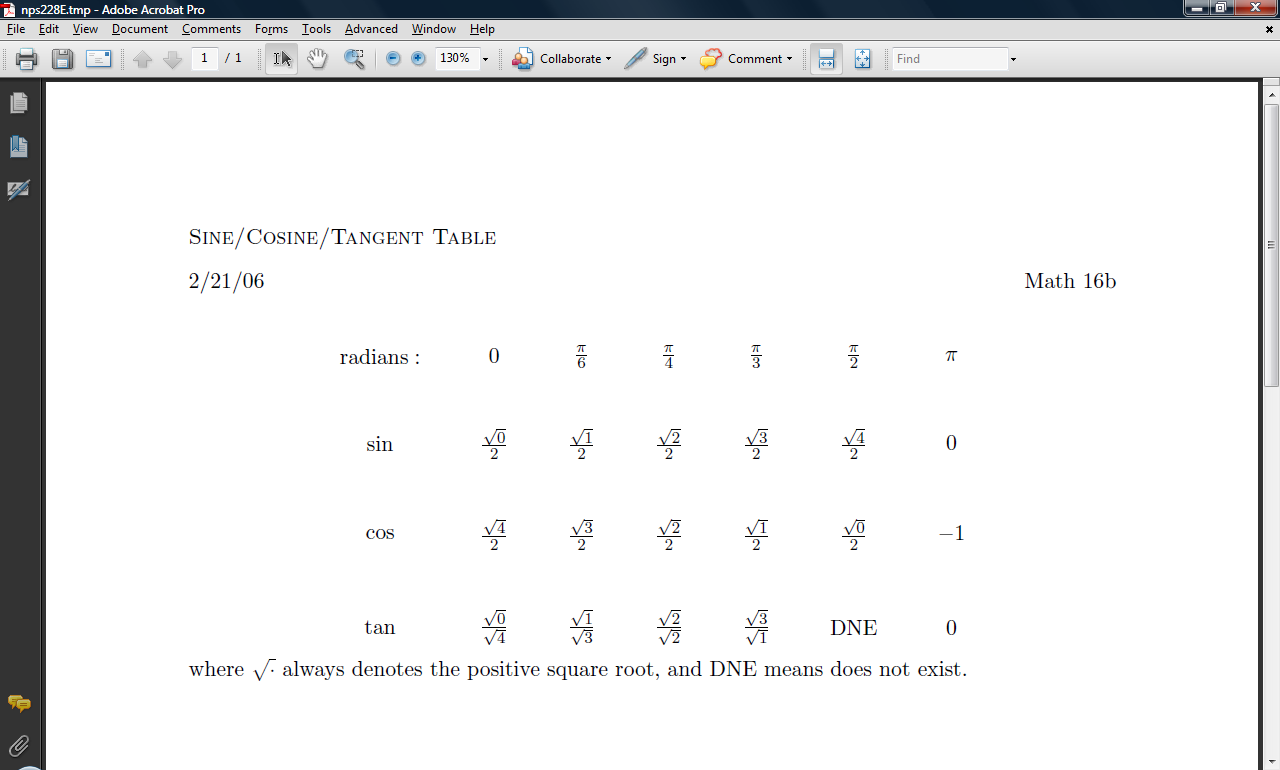